PANNON EGYETEMZALAEGERSZEGI EGYETEMI KÖZPONT
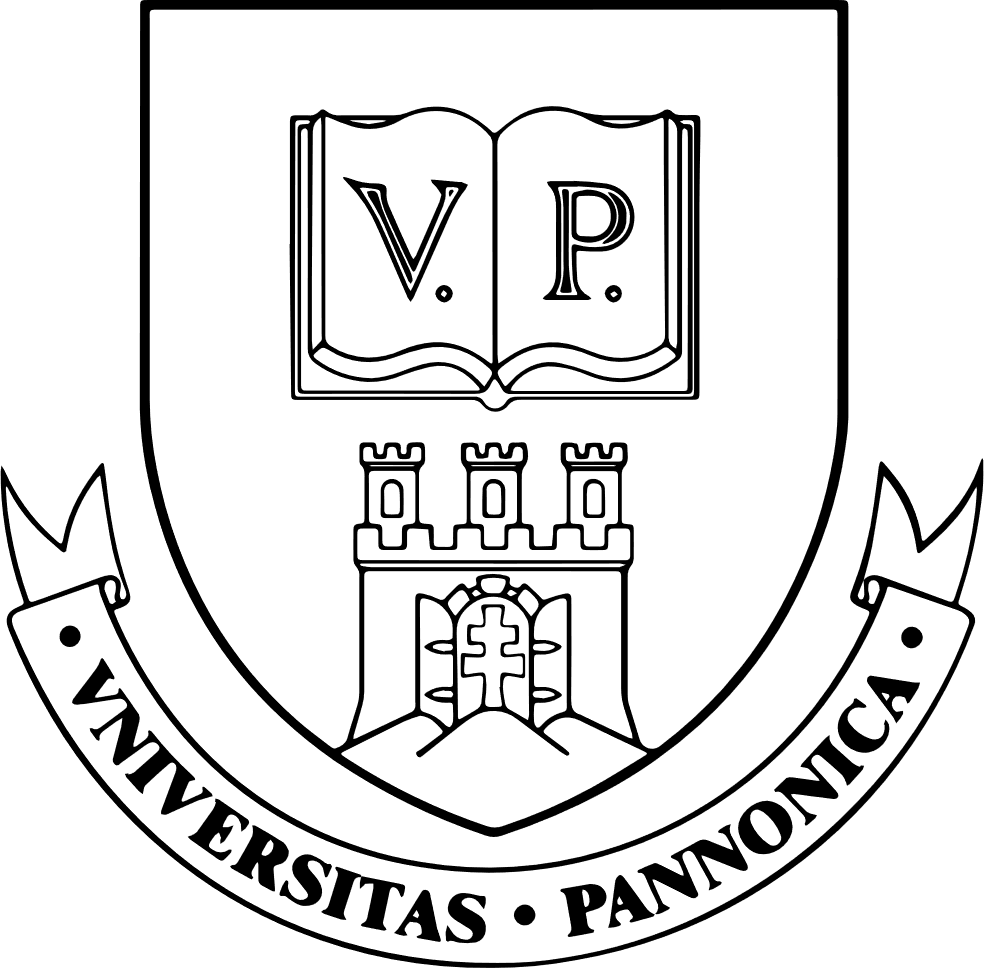 Szakmai gyakorlat tájékoztató2023. május 11.
Dr. Joó István PhD
mb. oktatási dékánhelyettes
Szakmai gyakorlat menete
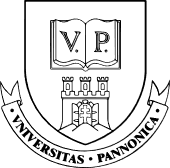 A szakmai gyakorlat ideje
nappali: 2023.09.11. - 2023.12.15.
levelező: 2023.09.11. - 2023.10.20.
A szakmai gyakorlat akkor kezdhető el, ha a hallgató az adott szakon alapképzésnél legalább 171 kreditet (gazdinfó 165), FOSZK-on legalább 81 kreditet megszerzett. 
Az elért kreditek száma ellenőrzésre kerülnek, ha az előírt kredit számot nem éri el a hallgató a szakmai gyakorlat nem kezdhető meg.
2023/2024 őszi félév dokumentumai:
https://zek.uni-pannon.hu/index.php/hu/dokumentumok/hallgatoi-dokumentumok.html
Szakmai gyakorlat menete II.
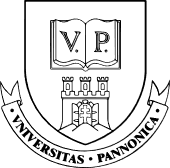 Amennyiben iskolaszövetkezeten keresztül tölti a szakmai gyakorlatát, akkor az „Együttműködési megállapodás iskolaszövetkezet" dokumentumot töltse le!
A megfelelő szerződést 4 példányban töltesse ki a céggel!
Duálisos hallgatóknak: csak szakmai gyakorlati bejelentőt kell leadni.
Kérem, hogy postai úton vagy személyesen juttassa el a Tanulmányi Irodába 2023. június 21-ig
a szerződést 4 példányban
a szakmai gyakorlati bejelentő lapot 1 példányban.
A cég részére az együttműködési megállapodás 2 példányban kerül majd visszaküldésre.
határidőn túli leadáshoz oktatási dékánhelyettesi kérelem és jóváhagyás szükséges, illetve meg kell fizetni a különeljárási díjat
2023/2024 őszi félév dokumentumai:
https://zek.uni-pannon.hu/index.php/hu/dokumentumok/hallgatoi-dokumentumok.html
Szakmai gyakorlat – FOSZK nappali
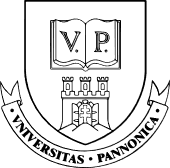 14 hetes, azaz 560 órás képzési helyen kívüli szakmai gyakorlat. 
a szakmai gyakorlat 30 kredit értékű, teljesítése az abszolutórium megszerzésének feltétele.

2023. szeptember 11. – 2023. december  15. között zajlik.
Szakmai gyakorlat – FOSZK levelező
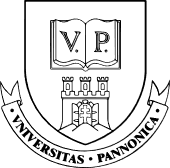 6 hetes, azaz 240 órás képzési helyen kívüli szakmai gyakorlat. 
A szakmai gyakorlat 30 kredit értékű, teljesítése az abszolutórium megszerzésének feltétele.

2023. szeptember 11. – 2023. október  10. között zajlik.
Szakmai gyakorlat – ALAPKÉPZÉS nappali
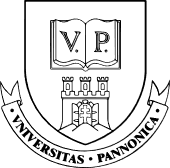 13 hetes, azaz 520 órás képzési helyen kívüli szakmai gyakorlat. 
a szakmai gyakorlat 20 kredit értékű, teljesítése az abszolutórium megszerzésének feltétele.

2023. szeptember 11. – 2023. december  8. között zajlik.
Szakmai gyakorlat – GAZDINFÓ alapképzés nappali
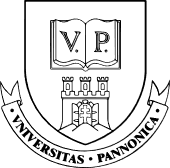 8 hetes, azaz 320 órás képzési helyen kívüli szakmai gyakorlat. 
a szakmai gyakorlat 0 kredit értékű, teljesítése az abszolutórium megszerzésének feltétele.

2023. szeptember 11. – 2023. november  7. között zajlik.
Szakmai gyakorlatot elismerő kérelem
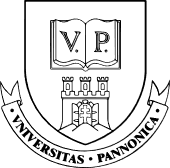 Levelező (nappali) tagozatos hallgatóknak, akiknek a munkaköre megfelel a szak követelményeinek, benyújtható a „GYAK-Kérelem szakmai gyakorlat elismerésére” nevű Neptun kérelem  csak a regisztrációs héten adható be.  
A kérelemhez mellékletként csatolni szükséges dokumentumok: 
munkáltatói igazolás (tartalmazzon rövid leírást a munkakörről, ellenkező esetben munkaköri leírás is csatolandó)
Szakmai gyakorlatot beszámoló
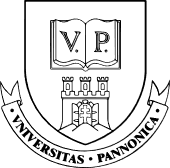 A szakmai gyakorlati beszámoló egy színvonalasan, szövegszerkesztővel elkészített (12-15 oldal terjedelmű) tanulmány. 

A tanulmány két részből áll:
Az első részben kérjük, mutassa be azt a vállalatot, szervezetet, ahol gyakorlatát töltötte, valamint a szakmai gyakorlat első hetétől gyakorlati naplót kell a hallgatóknak vezetni heti bontásban az elvégzett tevékenységükről.
A dolgozat második részében a gyakorlat során elvégzett feladatokból hármat kell részletesen bemutatni
Köszönöm a figyelmet!
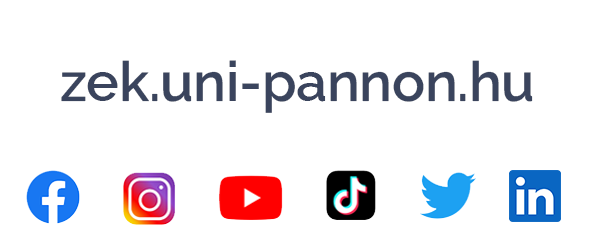